Atlantic Slave TradeTheme: Slavery as a product of globalization, its effects on Africa and the Americas, and the impact of Enlightenment ideas on eventual abolition
Lesson 5
History of African Slavery
Slavery has existed since antiquity
It became common in Africa after the Bantu migrations spread agriculture to all parts of the continent
History of African Slavery
Most slaves in Africa were war captives
Once enslaved, an individual had no personal or civil rights
Owners could order slaves to do any kind of work, punish them, and sell them as chattel
Most slaves worked as cultivators
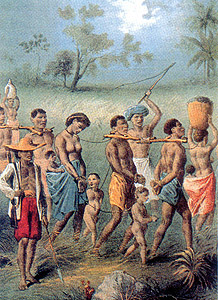 History of African Slavery
African law did not recognize individual land ownership so wealth and power in Africa came from not owning land but by controlling the human labor that made it productive
Slaves were a form of investment and a sign of wealth
Islamic Slave Trade
After the 8th Century, Muslim merchants from north Africa, Arabia, and Persia sought African slaves for trade in the Mediterranean basin, southwest Asia, India, and as far away as southeast Asia and China
The Islamic slave trade lasted into the 20th Century and resulted in the deportation of as many as 10 million Africans
European Slave Trade
By the time Europeans arrived in Sub-Saharan Africa in the 15th and 16th Centuries, the slave trade was a well-established feature in African society
A detailed system for capturing, selling, and distributing slaves had been in place for over 500 years
With the arrival of the Europeans and the demand for slaves in the Americas, the slave trade expanded dramatically
Portuguese Slave Traders
Portuguese began capturing slaves in Africa in the 15th Century, but quickly learned it was easier to buy them
In Europe, slaves usually worked as miners, porters, or domestic servants since free peasants and serfs cultivated the land
Europeans and Africans Meet to Trade
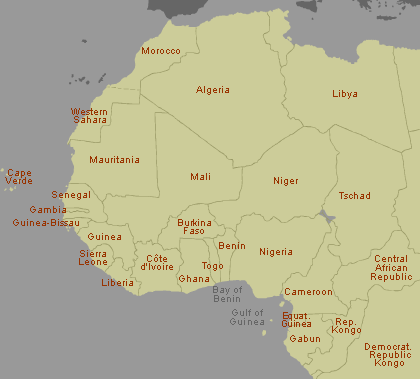 Cape Verde
Sao Tome
Portuguese Slave Trade
When the Portuguese discovered the Azores, Madeiras, Cape Verde Islands, and Sao Tome in the 15th Century they were all uninhabited
The Portuguese population was too small to provide a large number of colonists
The sugar plantations required a large labor force
Slaves filled this demand
Slave Trade and Sugar
By the 1520s some 2,000 slaves per year were shipped to Sao Tome
Some thereafter, Portuguese entrepreneurs extended the use of slave labor to South America
Eventually Brazil would become the wealthiest  of the sugar-producing lands in the western hemisphere
Slavery Expands
As disease reduced the native populations in Spanish conquered territories, the Spanish began relying on imported slaves from Africa
In 1518, the first shipment of slaves went directly from west Africa to the Caribbean where the slaves worked on sugar plantations
By the 1520s, the Spanish had introduced slaves to Mexico, Peru, and Central America where they worked as cultivators and miners
By the early 17th Century, the British had introduced slaves to North America
Triangular Trade
The demand for labor in the western hemisphere stimulated a profitable three-legged trading pattern
European manufactured goods, namely cloth and metal wares, especially firearms, went to Africa where they were exchanged for slaves
The slaves were then shipped to the Caribbean and Americas where they were sold for cash or sometimes bartered for sugar or molasses
Then the ships returned to Europe loaded with American products
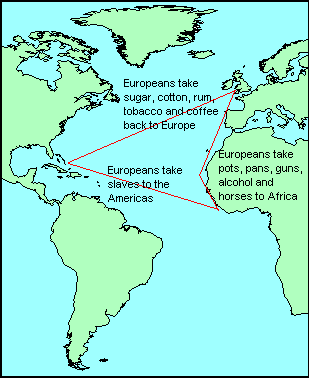 Typical Triangular Trade Route
“Molasses to rum to slaves
Who sail the ships back to Boston
Ladened with gold, see it gleam
Whose fortunes are made in the triangle trade
Hail slavery, the New England dream!” 
Song from the play 1776
Capture
The original capture of slaves was almost always violent
As European demand grew, African chieftains organized raiding parties to seize individuals from neighboring societies
Others launched wars specifically for the purpose of capturing slaves
Middle Passage
Following capture, slaves were force- marched to holding pens before being loaded on ships
The trans-Atlantic journey was called the “Middle Passage”
The ships were filthy, hot, and crowded
Middle Passage
Most ships provided slaves with enough room to sit upright, but not enough to stand
Others forced slaves to lie in chains with barely 20 inches space between them
Middle Passage
Crews attempted to keep as many slaves alive as possible to maximize profits, but treatment was extremely cruel
Some slaves refused to eat and crew members used tools to pry open their mouths and force-feed them
Sick slaves were cast overboard to prevent infection from spreading
During the early days of the slave trade, mortality rates were as high as 50%
As the volume of trade increased and conditions improved (bigger ships, more water, better nourishment and facilities), mortality eventually declined to about 5%
Middle Passage
The time a ship took to make the Middle Passage depended upon several factors including its point of origin in Africa, the destination in the Americas, and conditions at sea such as winds, currents, and storms. 
With good conditions and few delays, a 17th Century Portuguese slave ship typically took 30 to 50 days to sail from Angola to Brazil.
British, French, and Dutch ships transporting slaves between Guinea and their Caribbean island possessions took 60 to 90 days. 
As larger merchant ships were introduced, these times  reduced somewhat
Arrival
When the slave ship docked, the slaves would be taken off the ship and placed in a pen 
There they would be washed and their skin covered with grease, or sometimes tar, to make them look healthy (and therefore more valuable)
They would also be branded with a hot iron to identify them as slaves
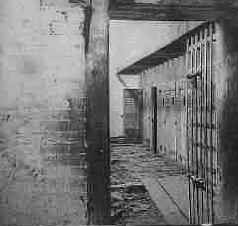 Auctions
Slaves were sold at auctions
Buyers physically inspected the slaves, to include their teeth as an indication of the slave’s age
Auctioneers had slaves perform various acts to demonstrate their physical abilities
Auctions
“We were not many days in the merchant’s custody, before we were sold after their usual manner... On a signal given, (as the beat of a drum), buyers rush at once into the yard where the slaves are confined, and make a choice of that parcel they like best.  The noise and clamor with which this is attended, and the eagerness visible in the countenances of the buyers, serve not a little to increase the apprehension of terrified Africans... In this manner, without scruple, are relations and friends separated, most of them never to see each other again.  I remember in the vessel in which I was brought over... there were several brothers who, in the sale, were sold in different lots; and it was very moving on this occasion, to see and hear their cries in parting.” 
Olaudah Equiano, The Interesting Narrative of Olaudah Equiano
Volume of the Slave Trade
Late 15th and 16th Century… 2,000 Africans exported each year
17th Century… 20,000 per year
18th Century… 55,000 per year
1780s… 88,000 per year
All told, some 12 million Africans were transported to the western hemisphere via the Atlantic Slave Trade
Another 4 million died resisting capture or during captivity before arriving at their destination
Plantations
Most African slaves went to plantations in the tropical or subtropical regions of the western hemisphere
The first was established by the Spanish on Hispaniola in 1516
Originally the predominant crop was sugar
In the 1530s the Portuguese began organizing plantations in Brazil, and Brazil became the world’s leading supplier of sugar
Plantations
In addition to sugar, plantations produced crops like tobacco, indigo, and cotton
All were designed to export commercial crops for profit
Relied almost exclusively on large amounts of slave labor supervised by small numbers of European or Euro-American managers
Brazilian sugar mill in the 1830s
Slavery in the Caribbean and South America
Disease, brutal working conditions, and poor sanitation and nutrition resulted in high mortality rates
Owners imported mainly male slaves and allowed few to establish families which resulted in low reproduction
To keep up the needed numbers, plantation owners imported a steady stream of slaves
Of all slaves delivered to the western hemisphere, about 50% went to Caribbean destinations
About 33% went to Brazil
Smaller numbers went elsewhere in South and Central America
Slavery in North America
Diseases took less of a toll in North America and living conditions were usually less brutal
Plantation owners imported large numbers of female slaves and encouraged their slaves to form families and bear children
Only about 5% of slaves delivered to the western hemisphere went to North America
Forms of Resistance
Work slowly
Sabotage
Runaway
“Maroons” gathered together and built self-governing communities
Revolt
Slaves outnumbered the owners and supervisors so revolt was always a threat
While causing much destruction, revolts were usually able to be suppressed because the owners had access to arms, horses, and military forces
Saint-Dominique
The only revolt to successfully abolish slavery as an institution occurred on the French sugar colony of Saint Dominique in 1793
The slaves declared independence from France, renamed the country Haiti, and established a self-governing republic in 1804
Francois-Dominique Toussaint was one of the military leaders of the Saint-Dominique revolt
Abolitionists
Former Slaves
Olaudah Equiano
Politicians
William Wilberforce
Religious Leaders
John Wesley
Revolutionaries
Simon Bolivar
Former Slaves: Olaudah Equiano
Equiano was originally from Benin and was captured by slave raiders when he was 10
Spent 21 years as a slave and was able to save up enough money to buy his freedom
In 1789 he published The Interesting Narrative of Olaudah Equiano, or Gustavus Vassa, the African, Written by Himself
Sold the book throughout Britain, undertaking lecture tours and actively campaigning to abolish the slave trade
Politicians: William Wilberforce
English philanthropist elected to Parliament in 1780
Delivered a stirring abolitionist speech to the House of Commons in 1789 and repeatedly introduced the Abolition Bill until it passed in 1807
Religious Leaders: John Wesley
Founder of the Methodist Church
Published Thoughts Upon Slavery in 1774
On his deathbed he was reading Equiano’s Narrative
Revolutionaries: Simon Bolivar
Inspired by George Washington and Enlightenment ideas, Bolivar took up arms against Spanish rule in 1811
Freed slaves who joined his forces
Provided constitutional guarantees of free status for all residents of Gran Columbia (Venezuela, Columbia, and Ecuador)
Timeline for Abolition of the Slave Trade
1803: Denmark abolishes slave trade.

1807: Britain abolishes slave trade.
1807: U.S. passes legislation banning slave trade, to take effect 1808.
1810: British negotiate an agreement with Portugal calling for gradual abolition of slave trade in the South Atlantic.
1815: At the Congress of Vienna, the British pressure Spain, Portugal, France and the Netherlands to agree to abolish the slave trade (though Spain and Portugal are permitted a few years of continued slaving to replenish labor supplies).

1817: Great Britain and Spain sign a treaty prohibiting the slave trade: Spain agrees to end the slave trade north of the equator immediately, and south of the equator in 1820.  British naval vessels are given right to search suspected slavers.  Still, loopholes in the treaty undercut its goals and the slave trade continues strongly until 1830.
Slavery Continues
Abolishing the slave trade did not end slavery
British ships patrolled the west coast of Africa to halt illegal trade
The last documented ship that carried slaves across the Atlantic arrived in Cuba in 1867
Timeline for Abolition of Slavery
1813:  Gradual emancipation adopted in Argentina.
1814:  Gradual emancipation begins in Colombia.
1823:  Slavery abolished in Chile.
1824:  Slavery abolished in Central America.
1829:  Slavery abolished in Mexico.
1831:  Slavery abolished in Bolivia.
1833:  Abolition of Slavery Act passed in Britain which results in complete emancipation by 1838.
1842:  Slavery abolished in Uruguay.
1848:  Slavery abolished in all French and Danish colonies.
1851:  Slavery abolished in Ecuador.
Timeline for Abolition of Slavery
1854:  Slavery abolished in Peru and Venezuela.
1863:  Emancipation Proclamation issued in the U.S.
1863:  Slavery abolished in all Dutch colonies.
1865:  Slavery abolished in the U.S. as a result of the Thirteenth Amendment to the Constitution and the end of the Civil War.
1871:  Gradual emancipation initiated in Brazil.
1873:  Slavery abolished in Puerto Rico.
1886:  Slavery abolished in Cuba.
1888:  Slavery abolished in Brazil.
1960s:  Slavery abolished in Saudi Arabia and Angola
Emancipation Proclamation
Issued by President Lincoln after the Federal victory at Antietam
“That on the first day of January, in the year of our Lord one thousand eight hundred and sixty-three, all persons held as slaves within any State or designated part of a State, the people whereof shall then be in rebellion against the United States, shall be then, thenceforward, and forever free…”
Impact of Emancipation Proclamation on Confederate Diplomatic Efforts
“… the feeling against slavery in England is so strong that no public man there dares extend a hand to help us… There is no government in Europe that dares help us in a struggle which can be suspected of having for its result, directly or indirectly, the fortification or perpetuation of slavery.  Of that I am certain” 
William Yancey, Confederate politician
Impact of Slave Trade in Africa
Mixed
Some states like Rwanda largely escaped the slave trade through resistance and geography
Some like Senegal in west Africa were hit very hard
Other societies benefited economically from selling slaves, trading, or operating ports
As abolition took root in the 19th Century some African merchants even complained about the lose of their livelihood
On the whole, however, the slave trade devastated Africa
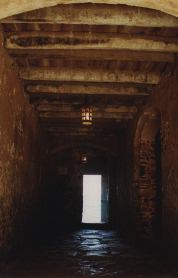 “Door of No Return” on Goree Island off the coast of Senegal
Impact of Slave Trade in Africa
The Atlantic Slave Trade deprived Africa of about 16 million people and the continuing Islamic slave trade consumed another several million
Overall the African population rose thanks partly to the introduction of more nutritious food from the Americas
Peanuts were one of several crops introduced to Africa from the Americas
Impact of Slave Trade in Africa
The slave trade distorted African sex ratios
Approximately 2/3 of all exported slaves were male
Slavers preferred young men between the ages of 14 and 35 to maximize investment potential and be suitable for hard labor
The sexual imbalance in some parts of Africa such as Angola encouraged polygamy and caused women to take on duties that had previously been the responsibility of men
Impact of Slave Trade in Africa
The slave trade brought firearms to such African societies as Asante, Dahomey, and Oyo and this increased violence
In the 18th Century, Dahomey expanded rapidly, absorbed neighboring societies, and fielded an army that was largely a slave-raiding force
African Diaspora
Obviously, the main contribution slaves brought to the western hemisphere was an incredible amount of labor, without which the prosperous new societies could not have developed
However they brought other contributions as well:
Slaves built hybrid cultural traditions made up of African, European, and American elements
Influenced language by creating tongues that drew on several African and European languages
Gullah
For several reasons, Africans, both as slaves and free, enjoyed a relative amount of self-sufficiency in the Sea Islands off of South Carolina
Their culture maintained much of its original characteristics as it encountered American culture
For example, most of the Gullah vocabulary is of English origin, but the grammar and major elements of pronunciation come from a number of West African languages
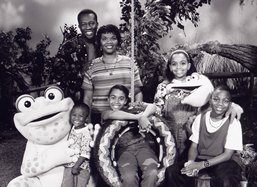 Gullah
beat on ayun: “mechanic”; literally, “beat-on-iron”
troot ma-wt: “a truthful person”; literally, “truth mouth”
hush ma-wt: “hush mouth”; literally, “hush mouth”
sho ded: “cemetery”; literally, “sure dead”
tebl tappa: “preacher”; literally, “table-tapper”

ty oonuh ma-wt: “Hush, stop talking”; literally, “Tie your mouth”
krak teet: “to speak”; literally, “crack teeth”

i han shaht pay-shun: “He steals”; literally, “His hand is short of patience”
African Diaspora
Impacted on cuisine by introducing African foods to Caribbean and American societies
For example, combined African okra with European-style sautéed vegetables and American shellfish to make gumbo
Introduced rice cultivation to tropical and subtropical regions
Fashioned distinctive crafts such as pottery and baskets
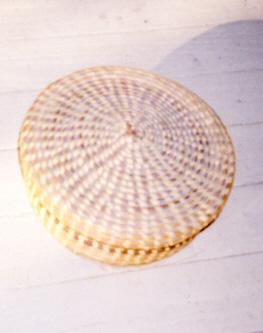 Sea Island basket
African Diaspora
Many slaves were either Christians when they left Africa or converted to Christianity after their arrival in the western hemisphere
Their Christianity was not exactly like European Christianity and made considerable room for African traditions
Associated African deities with Christian saints
Relied heavily on African rituals such as drumming, dancing, and sacrificing animals
Preserved their belief in spirits and supernatural powers and made use of magic, sorcery, witchcraft, and spirit possession
Next
Capitalism and Industrialism
Eli Whitney’s cotton gin